В гостях у Берендея
Виртуальная экскурсия
 МКОУ Золотковская СОШ
Учитель: Бирюкова с. В.
Цели экскурсии
1. Формировать познавательный интерес к объектам живой и неживой природы, устанавливая причинно- следственные связи и зависимости;
2. знакомить с растениями и животными, обитающими в природной среде Владимирского края, способами их защиты и охраны;
3. систематизировать и расширять представления об экологических связях внутри живой природы, между природой и человеком;
4. развивать умение анализировать полученную информацию, наблюдательность и внимательность;
5. воспитывать бережное отношение к природе, чувство патриотизма.
Планируемые результаты
1. учащиеся осознают необходимость сохранения живой и неживой природы;
2. научатся устанавливать взаимосвязи в природе и выявлять роль человека в сохранении или нарушении этих взаимосвязей;
3. обогатят личный опыт посредством наблюдений за природой.
Пруд «Широкий»
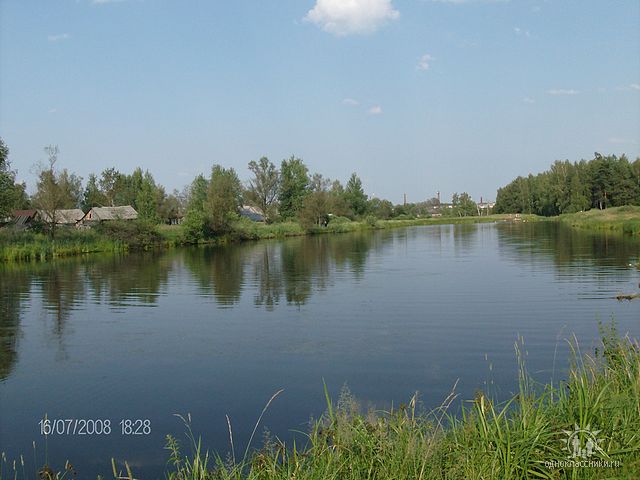 Сейчас в нем разводят рыбу. На берегу можно увидеть много рыболовов. Но купаться в нем опасно.
Водная красавица
Если я сорву цветок,
Если ты сорвешь цветок,
Если все: и я, и ты,
Если мы сорвем цветы-
Опустеют все поляны
И не будет красоты!
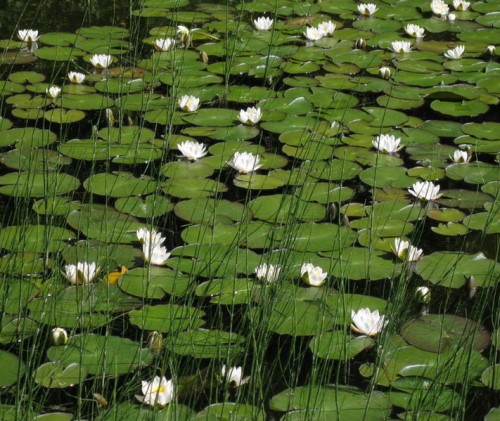 Речные плотники
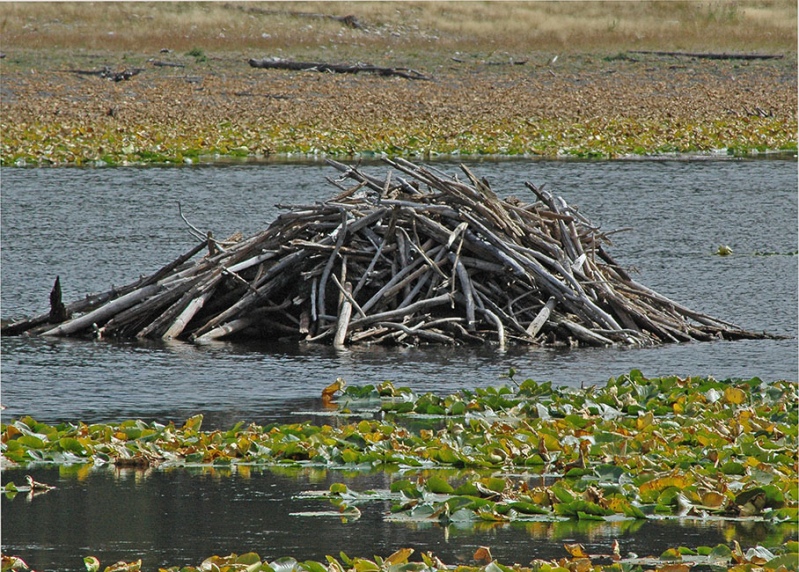 загадки
1. Водяные мастера
Строят дом без топора,
Дом из хвороста и тины и плотину.
 
		2 Работящие зверьки строят дом среди реки 
		Если в гости кто придет, знайте, что из речки 		ход!
 
3. Есть в реке работники, 
Не столяры, не плотники,		
А выстроят плотины-
Хоть пиши картины! 
 
				4. Есть на речке лесорубы
				В серебристо- бурых шубах
				Из деревьев, веток, глины
				Строят прочные плотины.
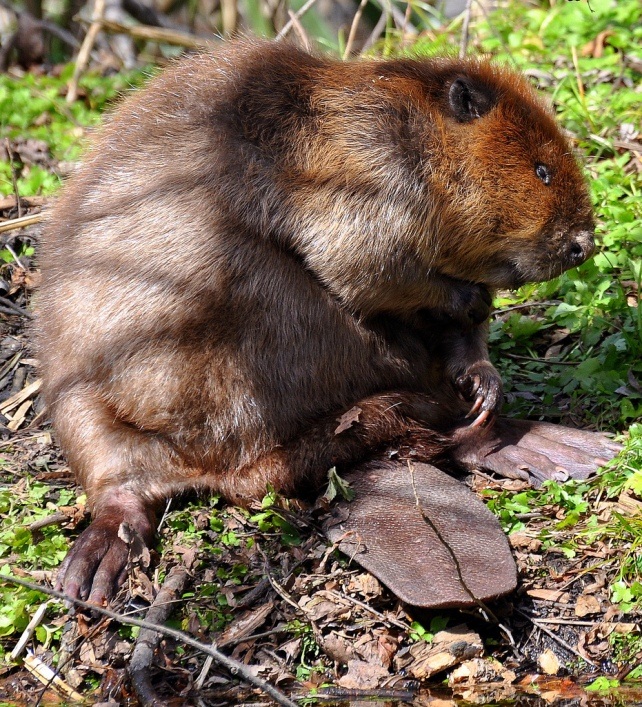 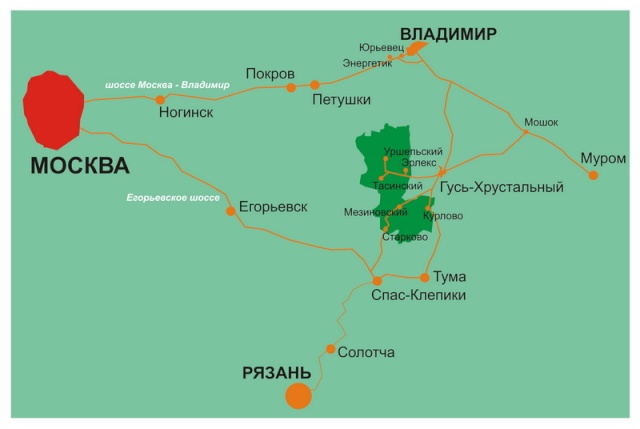 Национальный парк 	«Мещера»
Лес – наше богатство
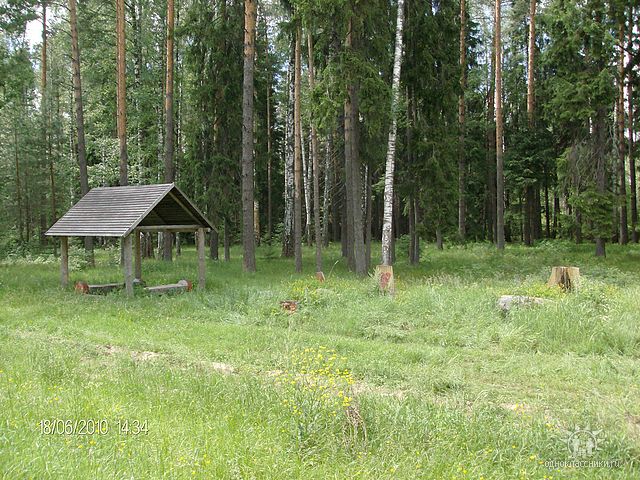 Лес не только для нашей забавы,
Он- богатство нашей страны.
Все деревья в нем, ягоды, травы
Нам на пользу, друзья, взращены.
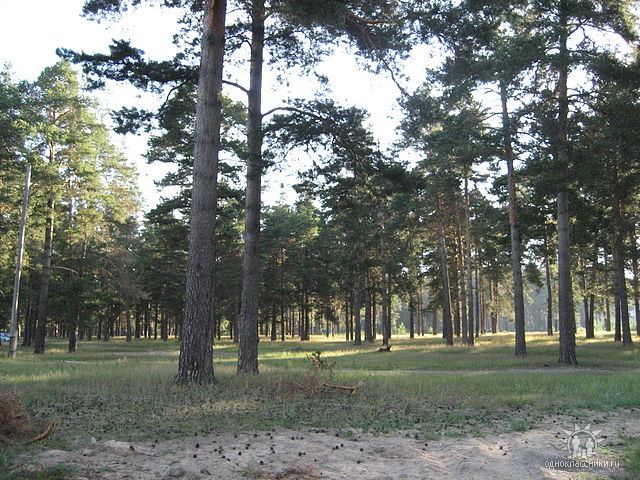 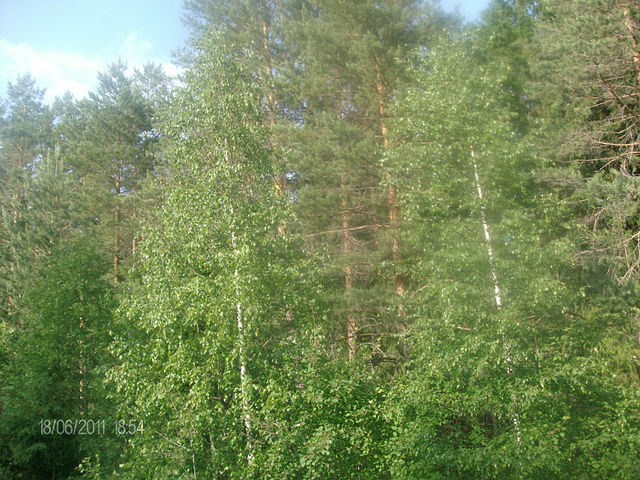 Люблю березку русскую,	То светлую, то 	грустную ,
	В белом сарафанчике,
	С платочками в 	карманчиках,
	С красивыми 	застежками,
	С зелеными сережками,
	Люблю ее заречную,
	С нарядными оплечьями,
	То  ясную, кипучую,
	То  грустную , плакучую.
Доброе дерево, старые 	ветки	
	В листьях запутались 	шумные ветры
	Сколько птенцов под 	густою листвою
	Ты укрывало от стужи и 	зноя			Старые ветки ночами не 	спали				Чтобы на землю птенцы 	не упали
	Чтобы им с дерева, 	словно с порога,
	В синее небо открылась 	дорога.
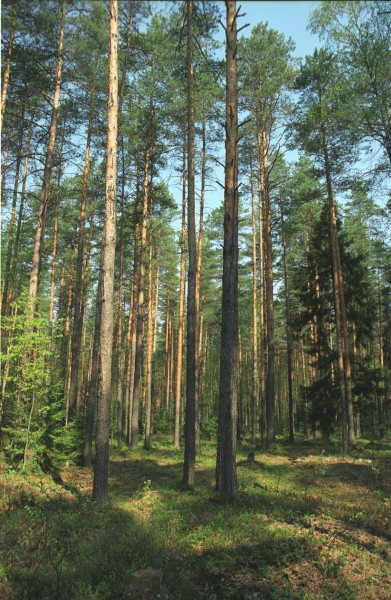 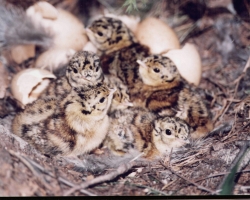 ГЛУХАРИНАЯ ПЕСНЯ
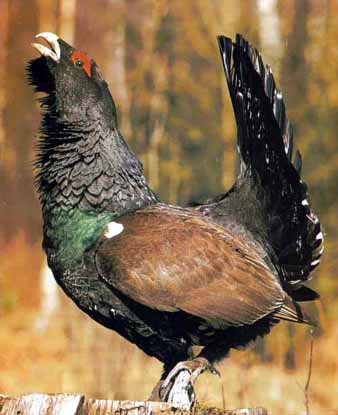 Это глухарь. Перья у глухаря сине-черные, отливающие изумрудно- зеленым. Еще у него красивый лировидный хвост, который он распушает, чтобы привлечь внимание.
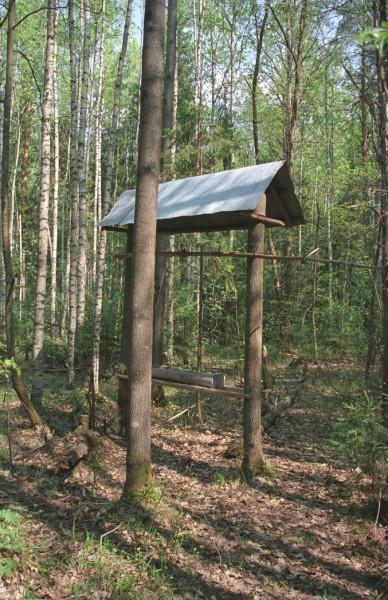 Горбоносый, длинноногий
Великан ветвисторогий
Ест траву, кустов побеги,
С ним тягаться трудно в беге,
Коль такого довелось
Встретить, знай, что это…
Лосиная кормушка
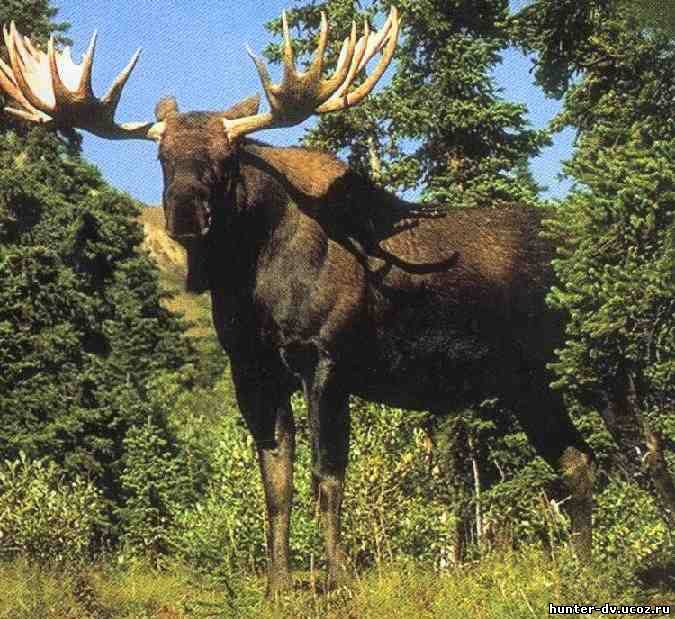 Лесная охотница
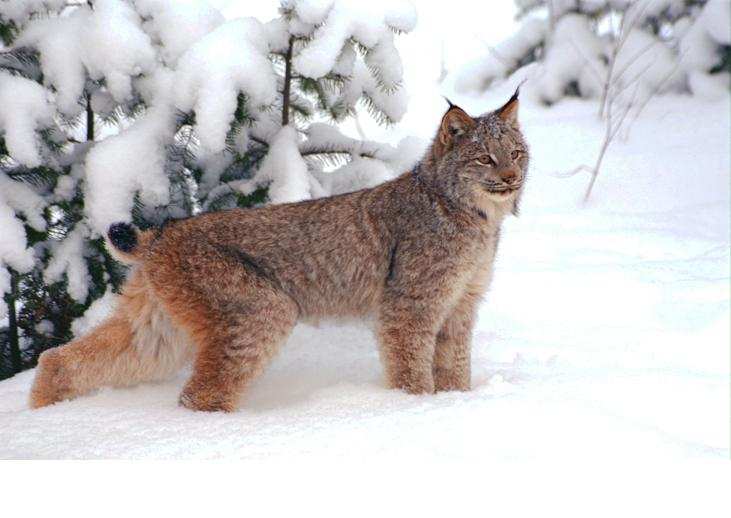 Меньше тигра, больше кошки,
Над ушами- кисти-рожки.
С виду кроток,  но не верь:
Страшен в гневе этот зверь!
Подземные жители
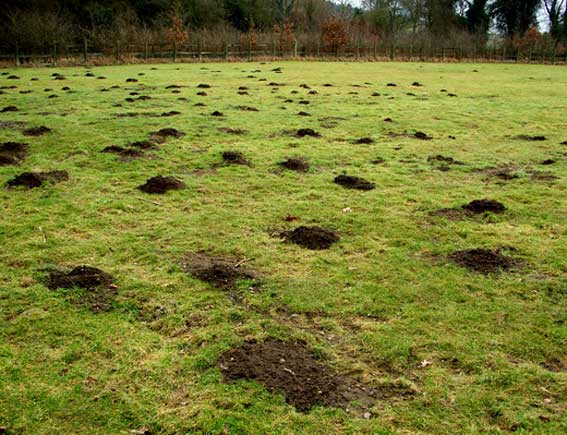 Все изрыл - и луг, и сад - землеройный аппарат.
В темноте в часы прогулки рыл под полем переулки.
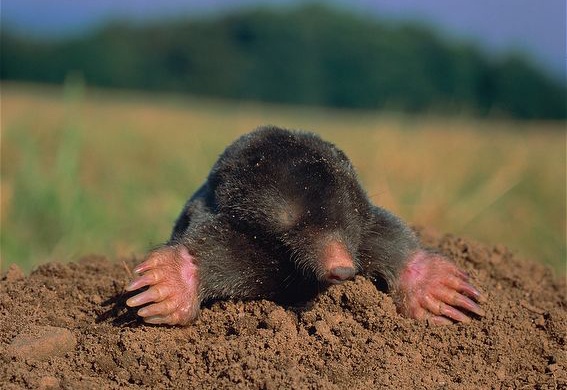 Неутомимые строители
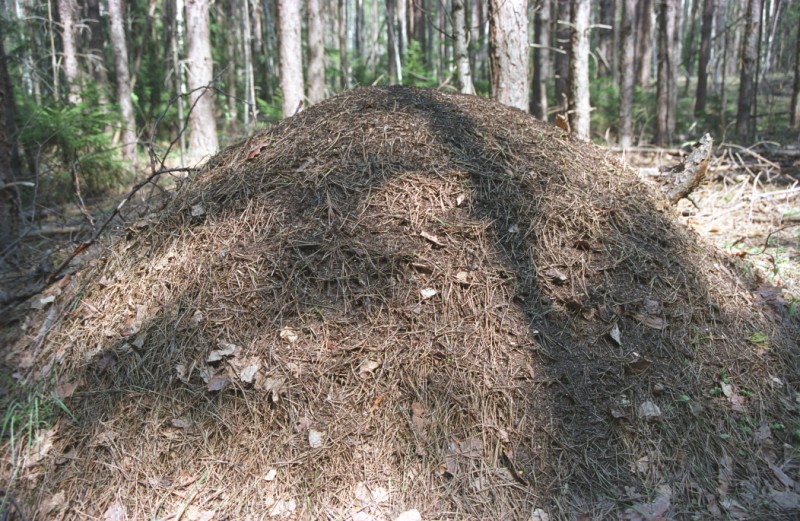 Между пней да мшистых кочек
Рыжий муравей хлопочет.
Тащит целое бревно 
У него в глазах темно.
Протянул он бедный ноги:
Очень тяжко без подмоги.
Только верные друзья
Окружили муравья.
Раз никто не ссорится
То и дело спорится.
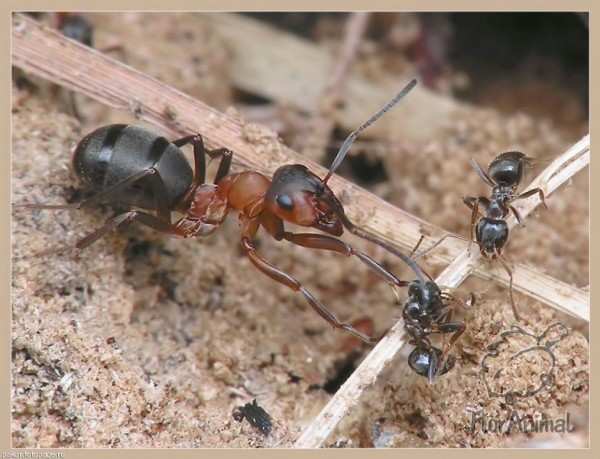 Цветочная поляна
Родился ландыш в майский день
И лес его хранит.
Мне кажется, его задень,-
Он тихо зазвенит.
 И этот звон услышал луг,
И птицы и цветы вокруг.
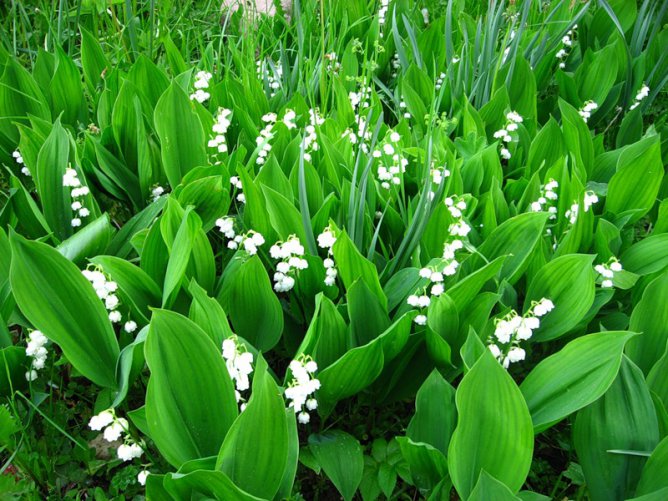 Привал в лесу
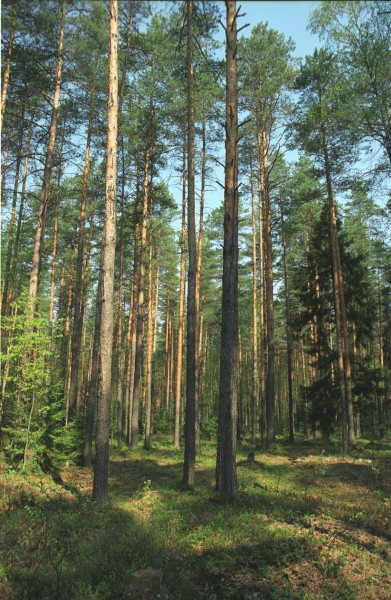 Список литературы
1.Т. Л. Белоусова, В. П. Одинцова. Духовно-нравственное развитие и воспитание младших школьников. М. «Просвещение» 2011 г.
2.Т. М. Максимова. Поурочные разработки по курсу окружающий мир к УМК  А. А. Плешакова. М. «ВАКО» 2012 г.
3.Сборник. Занимательный материал для уроков природоведения. Юрьев-Польский 1993 г.
4.Я иду на урок в начальную школу. М. «Первое сентября» 2001 г.
5.В. Т. Титкова, Э. З. Горбачева. Открытые уроки: 1-4 классы. М. «ВАКО» 2008 г.
6.И. В. Персидская, Г. А. Фонова. Классные часы в 1-4 классах. Волгоград «Учитель» 2007 г.
7.Л. Н. Яровая. Внеклассные мероприятия: 2 класс. М. «ВАКО» 2007 г.
8.Л. Н. Яровая. Внеклассные мероприятия: 3 класс. М. «ВАКО» 2010 г.
9.Большая книга животных. М. «Белый город» 2007 г.